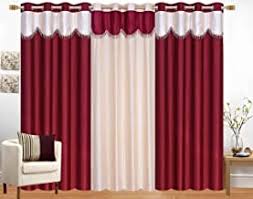 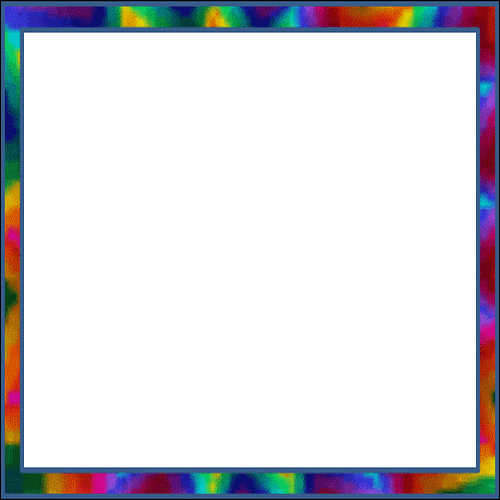 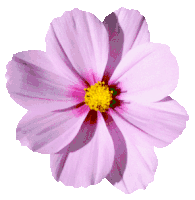 সবাইকে শুভেচ্ছা ও স্বাগতম
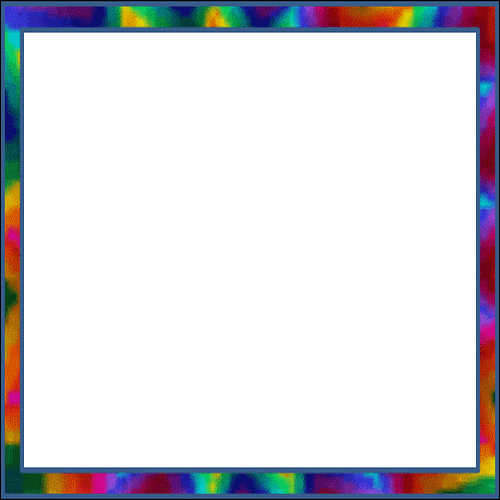 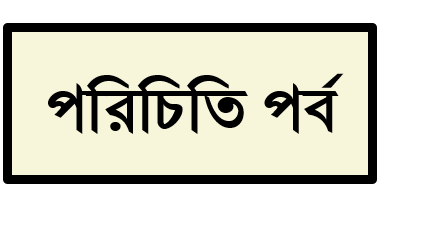 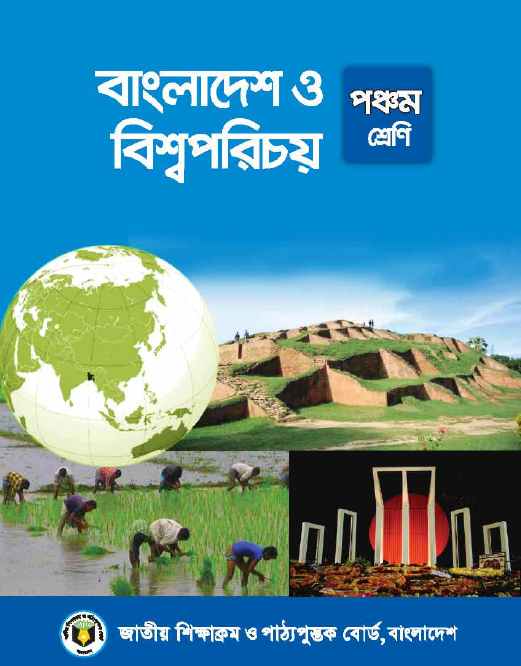 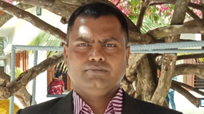 বিপ্লব কুমার দাস
সহকারী শিক্ষক
৬৪নং লুটিয়া সঃ প্রাঃ বিঃ
লোহাগড়া,নড়াইল।
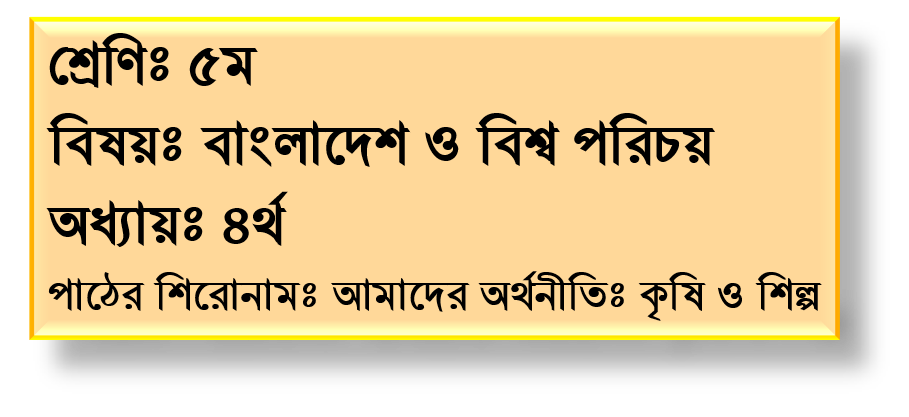 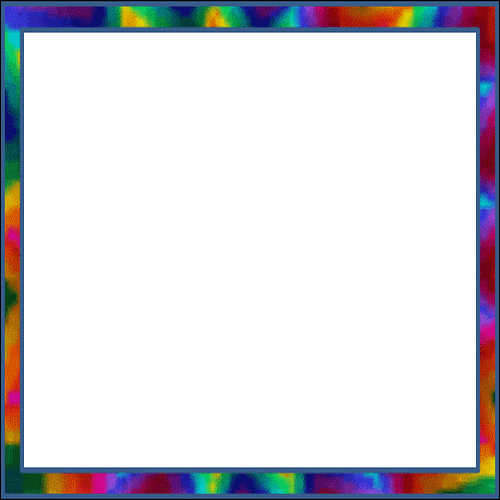 চলুন সকলে মিলে কিছু ছবি দেখি
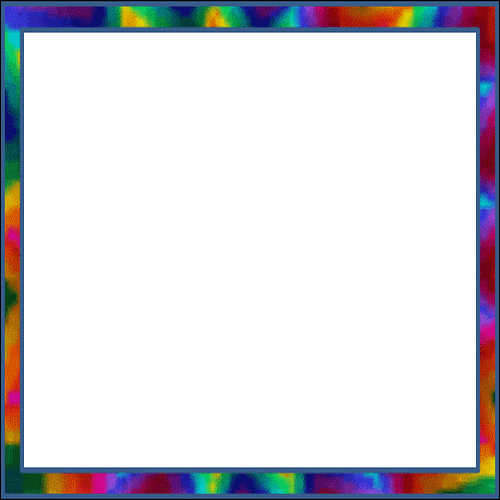 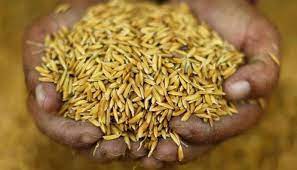 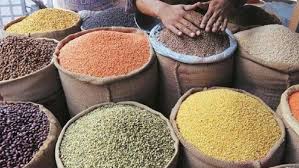 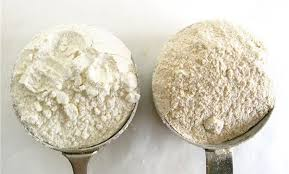 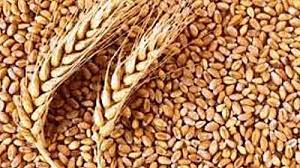 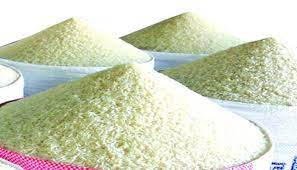 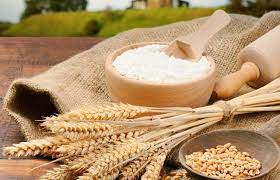 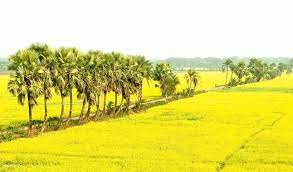 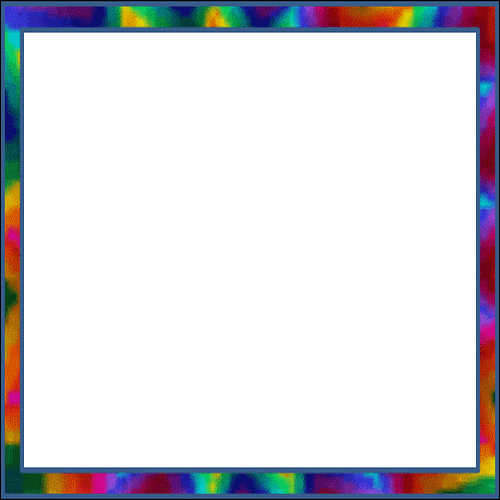 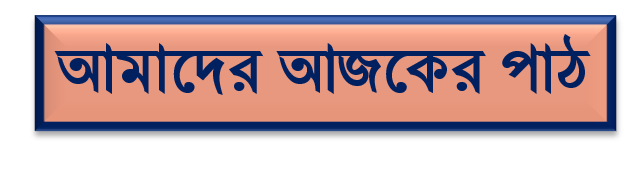 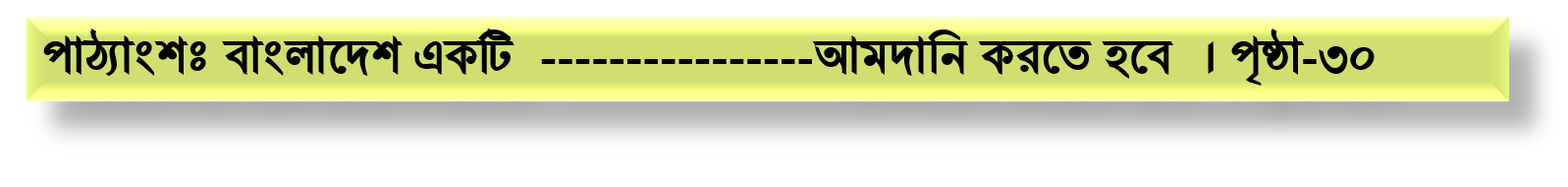 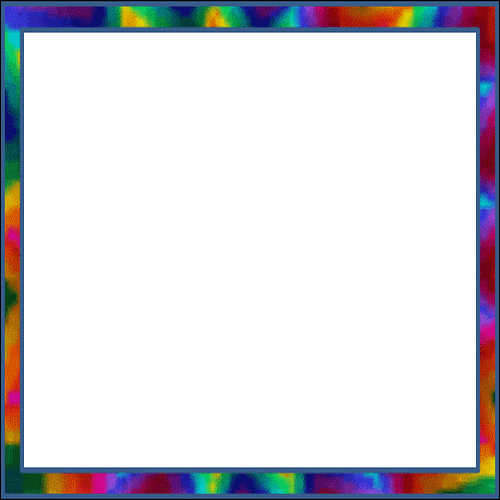 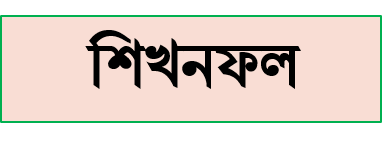 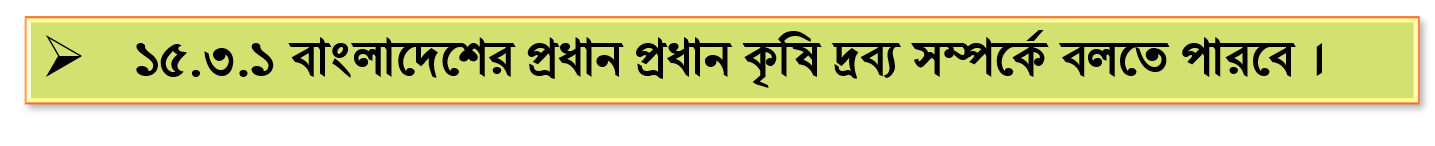 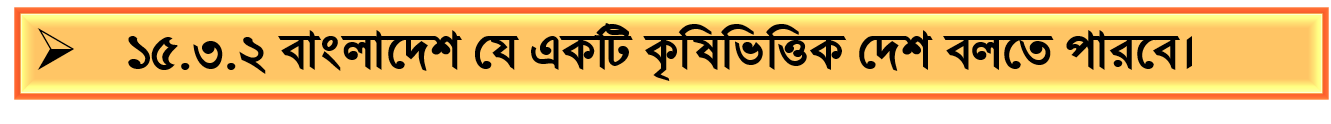 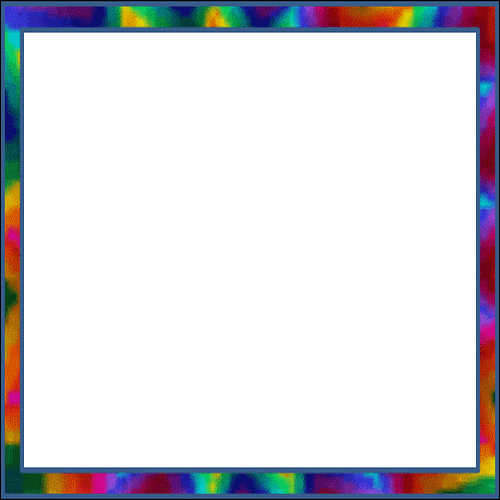 বাংলাদেশের ৩টি কৃষিজাত দ্রব্যের নাম লিখ?
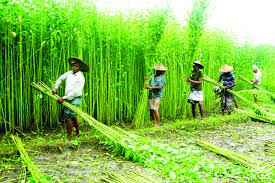 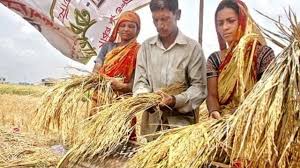 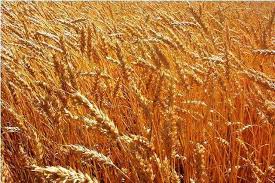 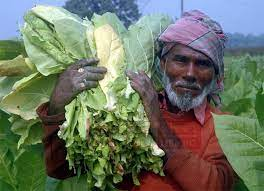 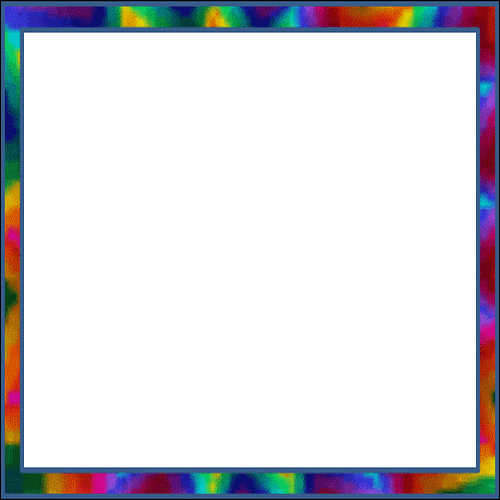 প্রধান কৃষিজাত দ্রব্য
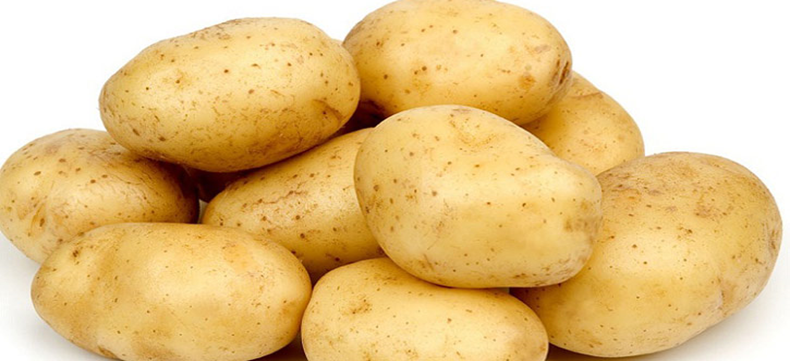 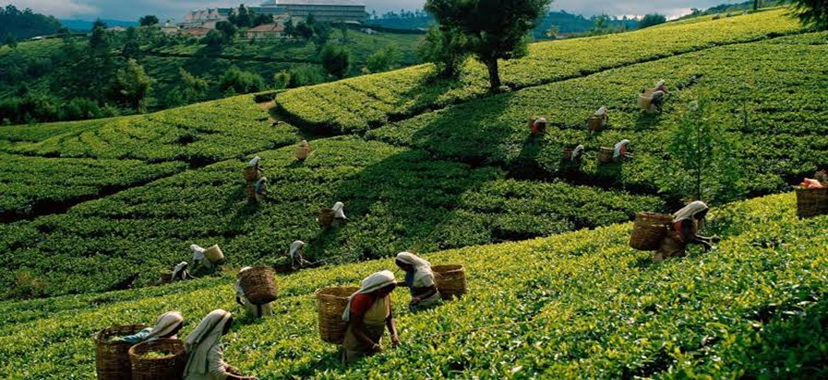 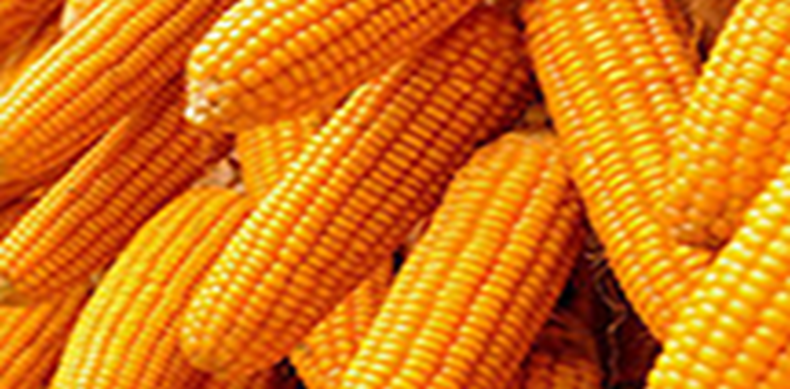 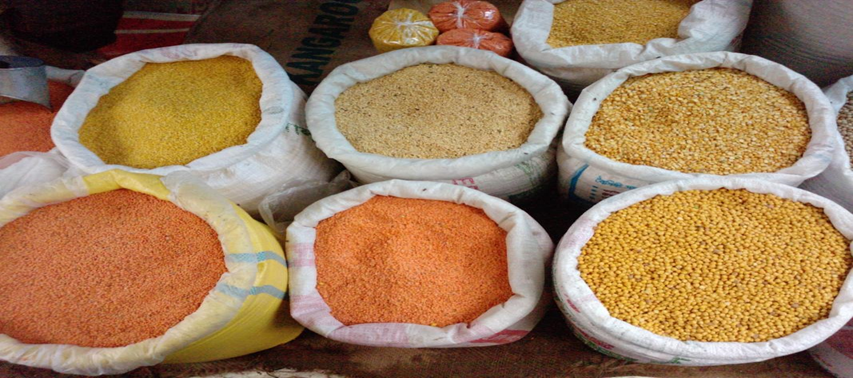 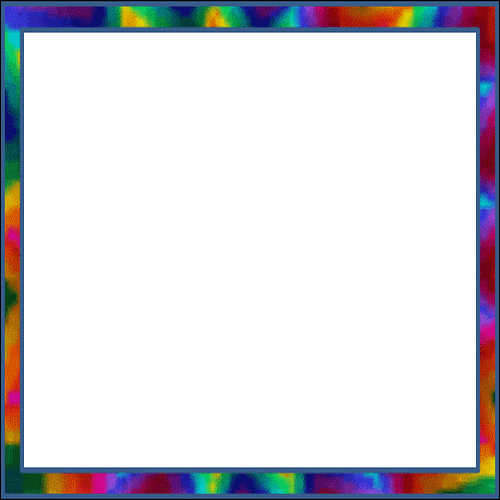 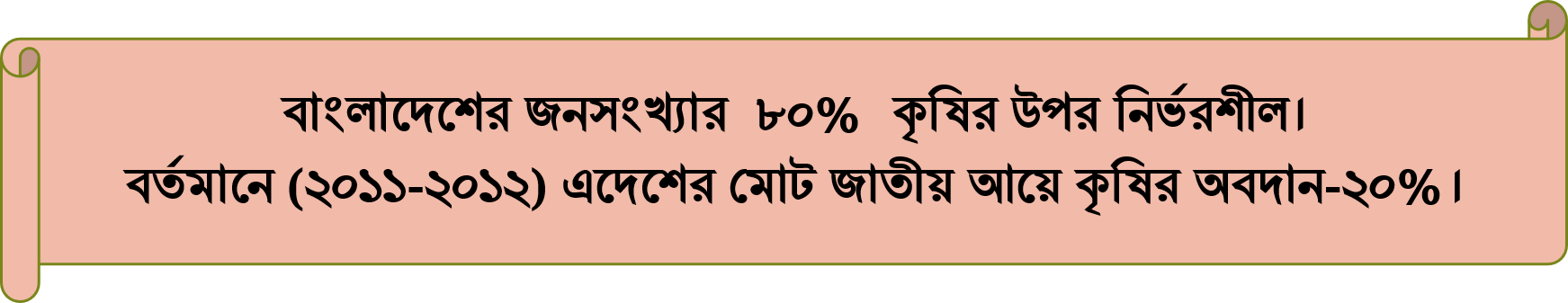 সারসংক্ষেপ
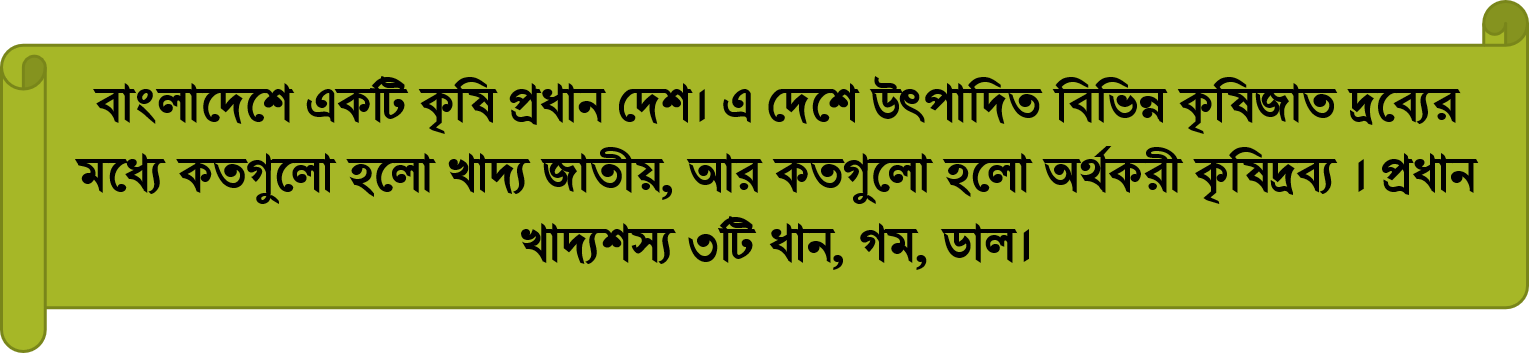 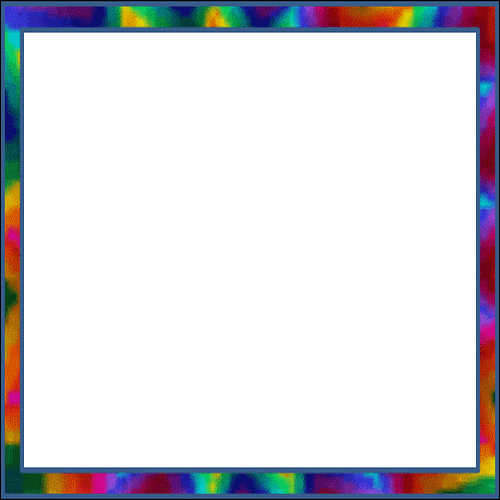 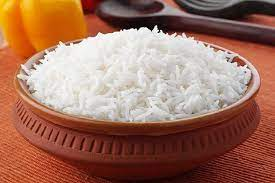 ভাত বাংলাদেশের মানুষের প্রধান খাদ্য।তাই
ভাত আমাদের প্রধান ফসল।
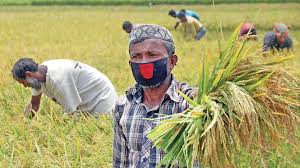 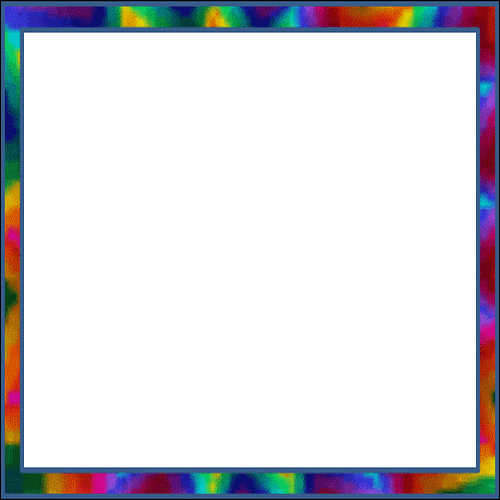 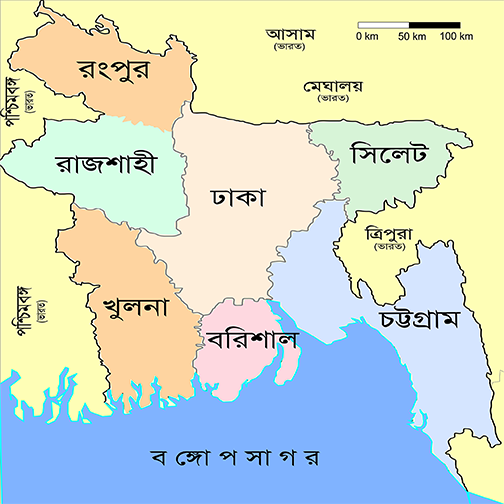 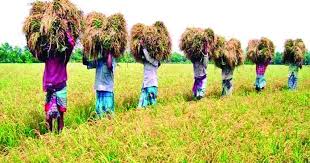 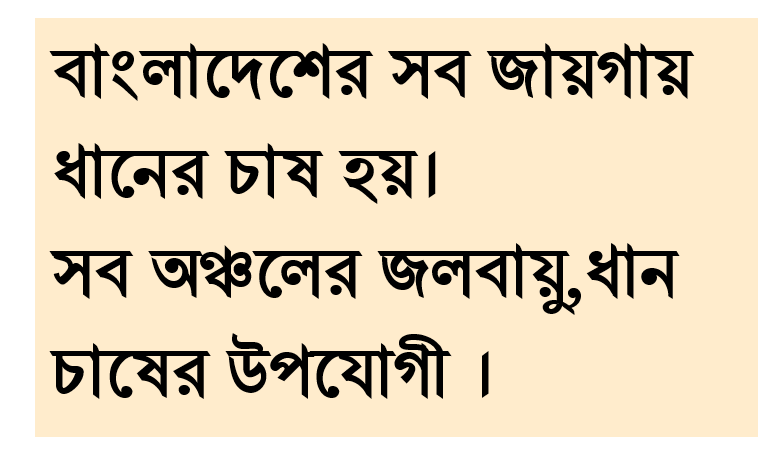 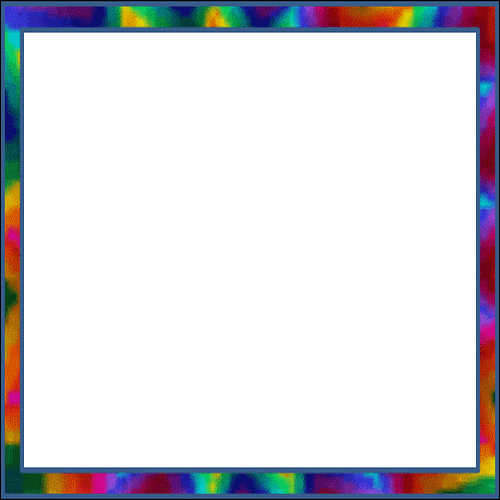 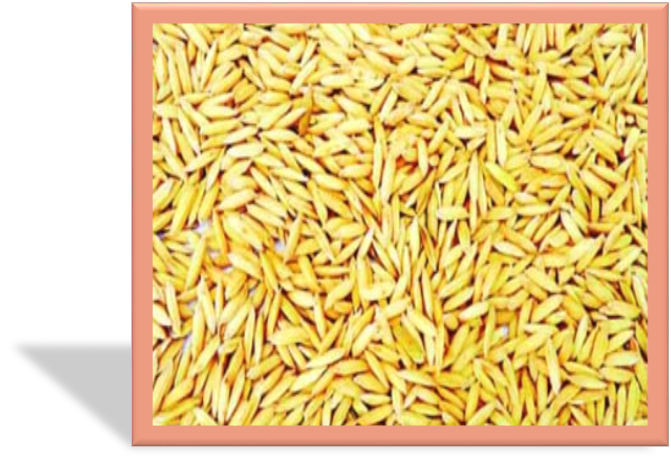 বাংলাদেশে প্রধানত আউশ,আমন ও বোরো এই তিন 
ধরণের ধানের চাষ হয়।
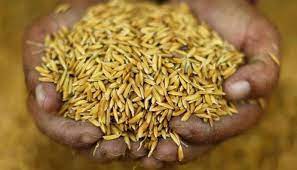 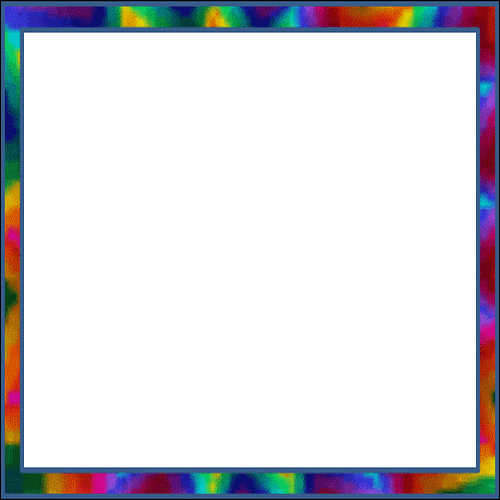 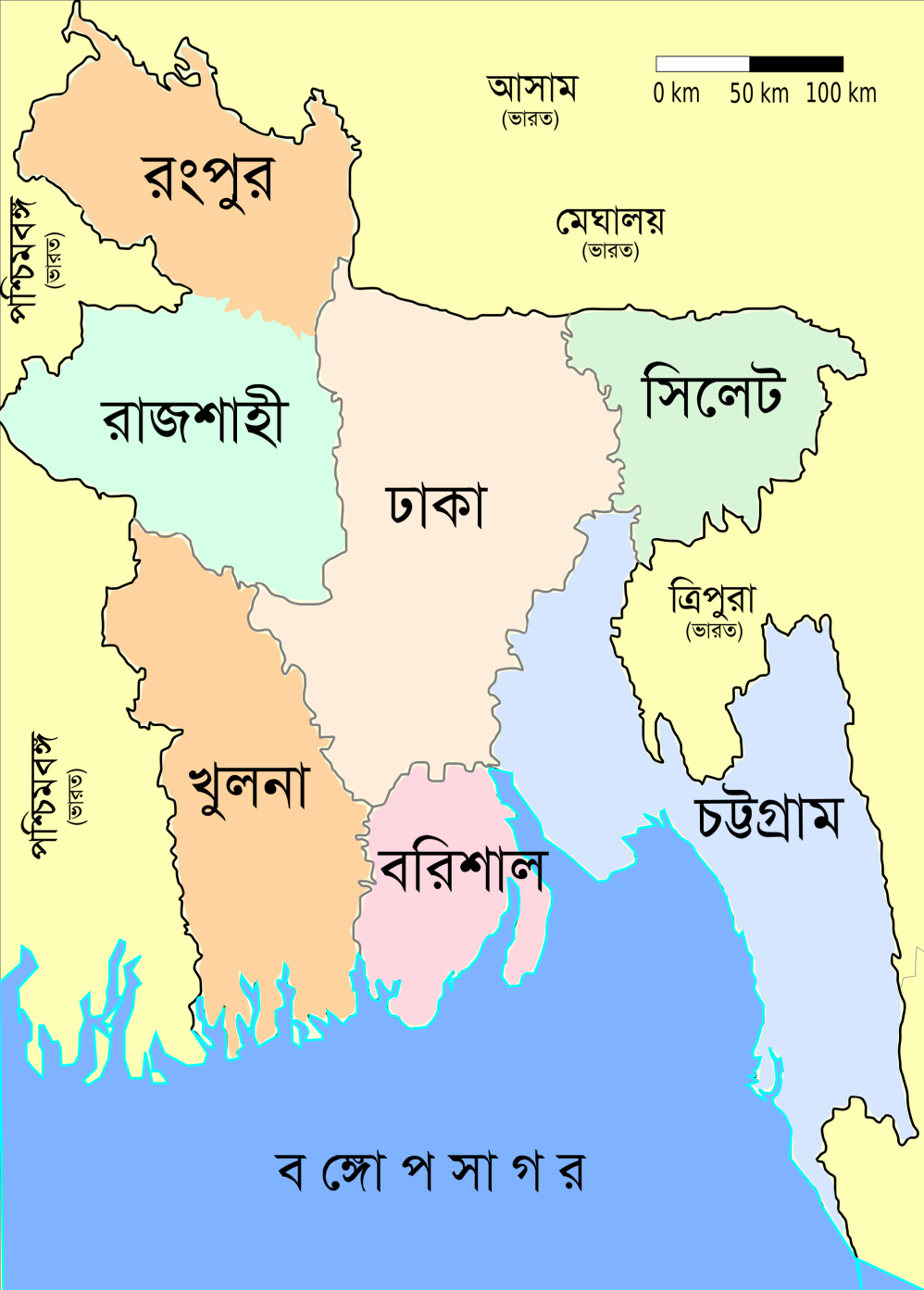 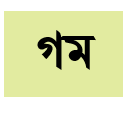 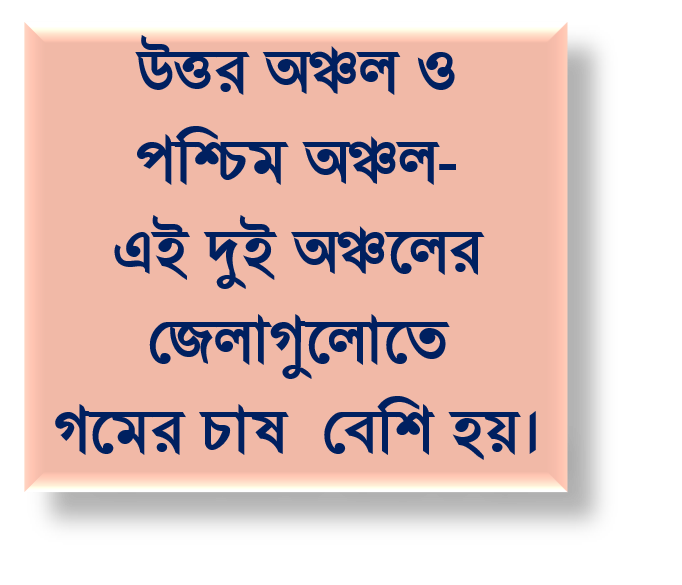 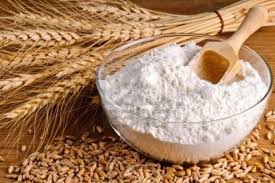 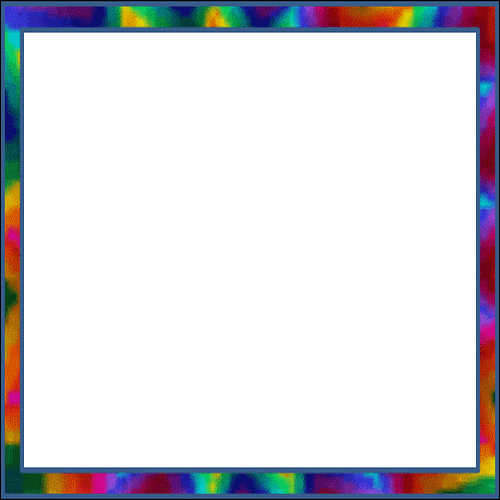 শীত কালে গমের চাষ হয়
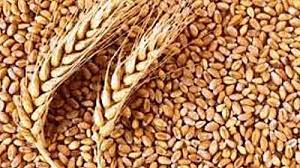 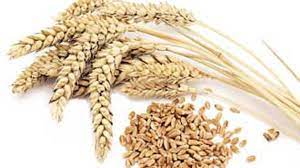 বাংলাদেশে গমের আটায় তৈরি বিভিন্ন খাবারের চাহিদা দিন দিন বাড়ছে।ফলে গম চাষের প্রসার ঘটছে।
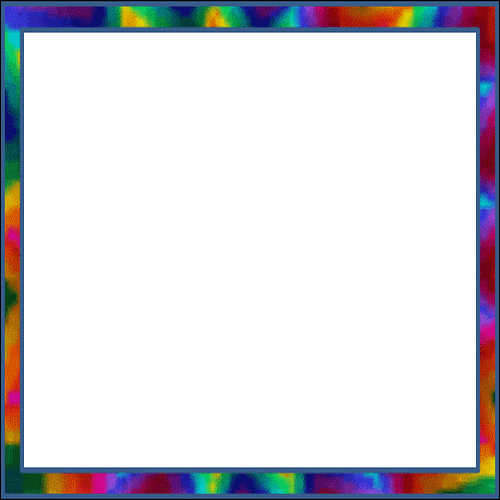 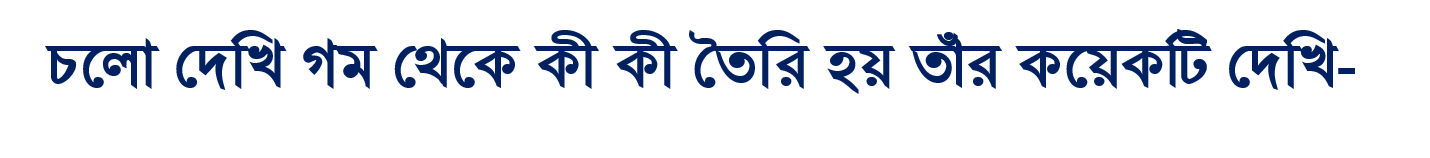 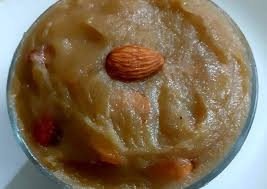 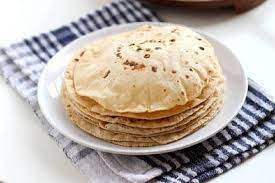 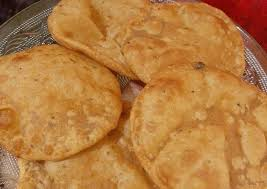 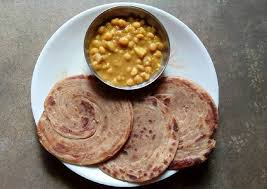 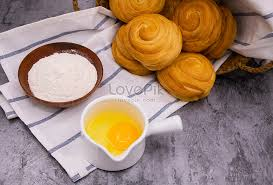 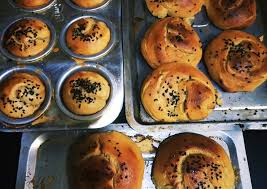 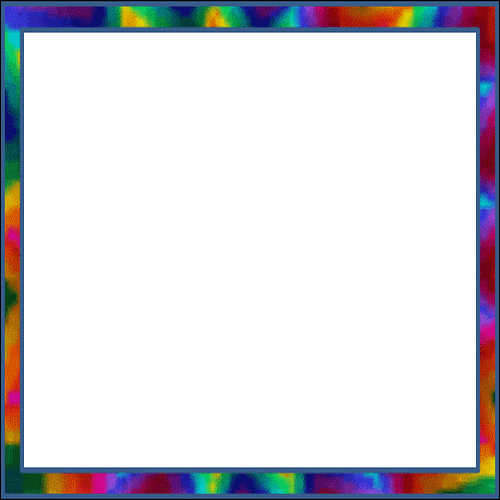 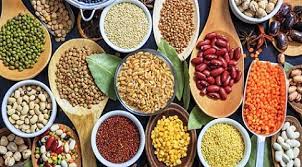 ডাল বাংলাদেশের একটি
গুরুত্বপূর্ণ কৃষিপণ্য।দেশের উত্তর ও পশ্চিম অঞ্চলে ডালের চাষ বেশি হয়।
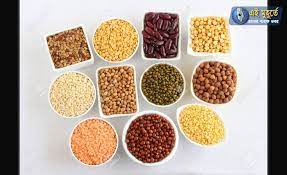 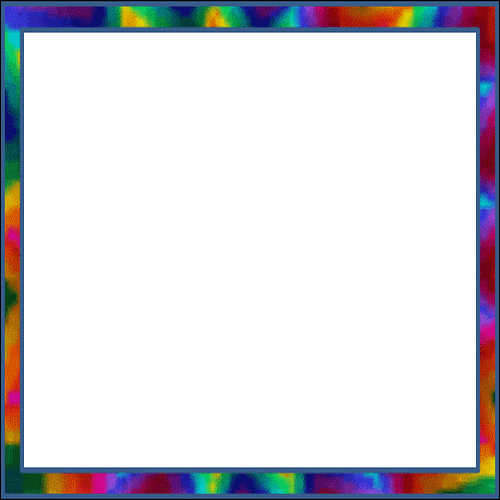 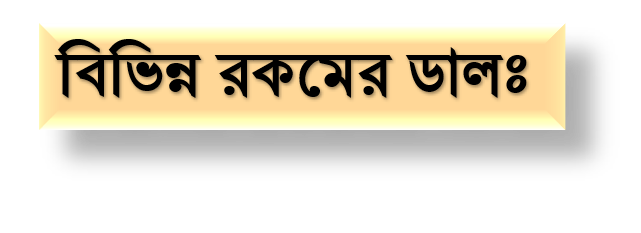 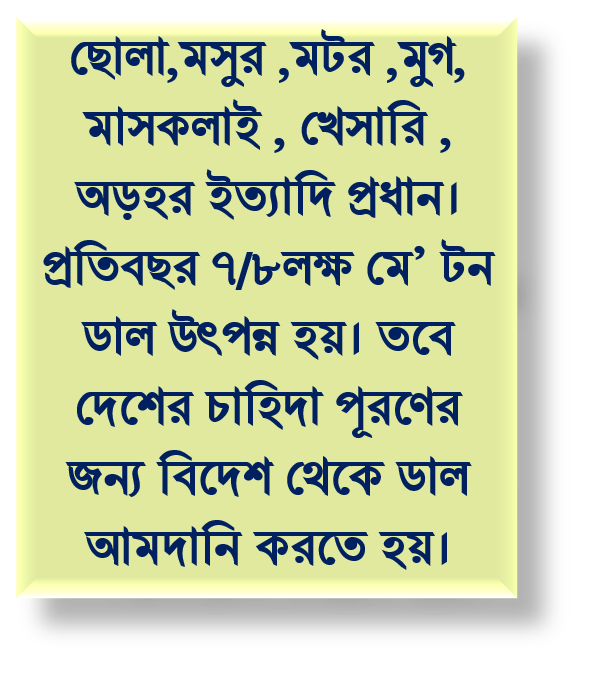 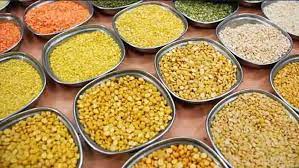 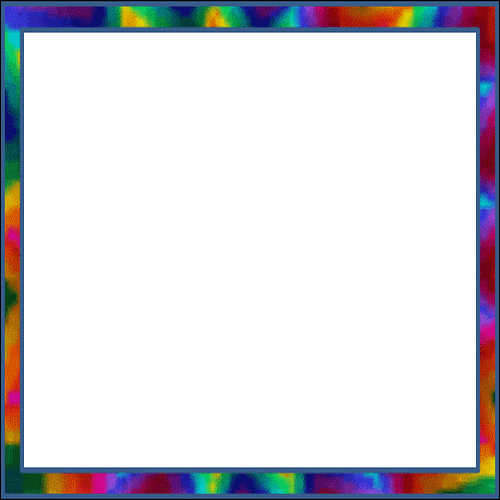 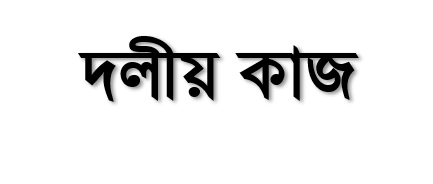 ক দল
জাতীয় অর্থনীতির শতকরা কতভাগ কৃষি থেকে আসে?
খ দল
বাংলাদেশে প্রধানত কত ধরণের ধানের চাষ হয় ?
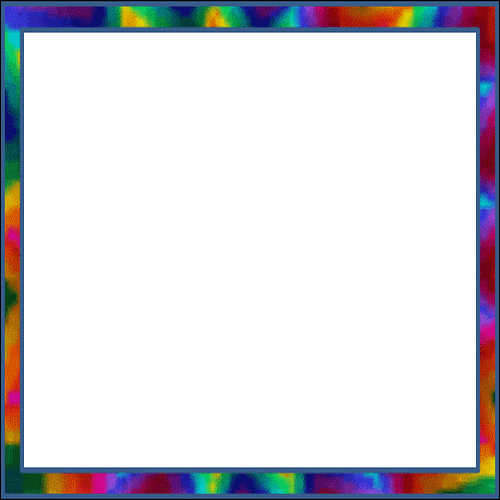 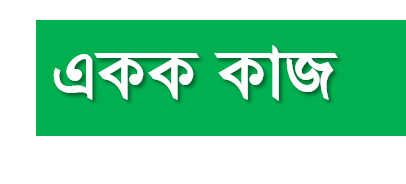 বাংলাদেশে কিসের তৈরি বিভিন্ন খাবারের চাহিদা দিন দিন বাড়ছে ?
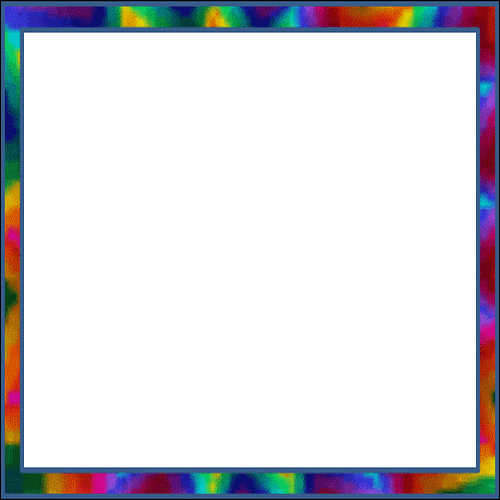 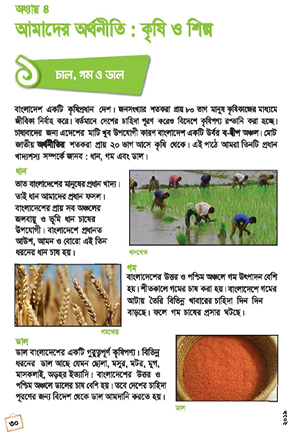 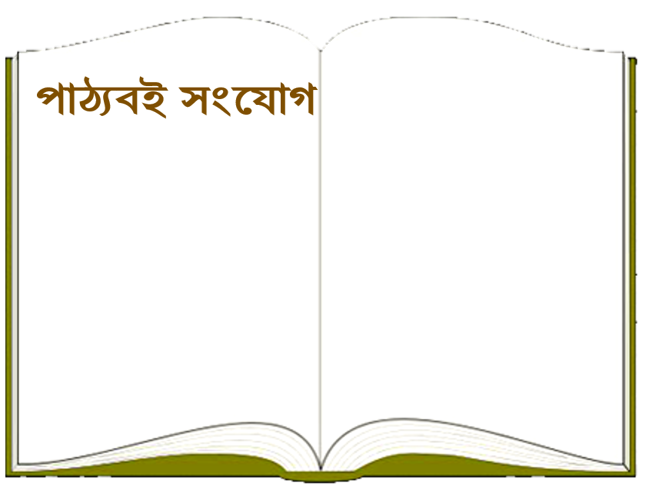 প্রিয় শিক্ষার্থীরা, তোমার বাংলাদেশ ও বিশ্ব পরিচয় পাঠ্য বইয়ের  ৩০ নং পৃষ্ঠা খোল এবং নীরবে পড় ।
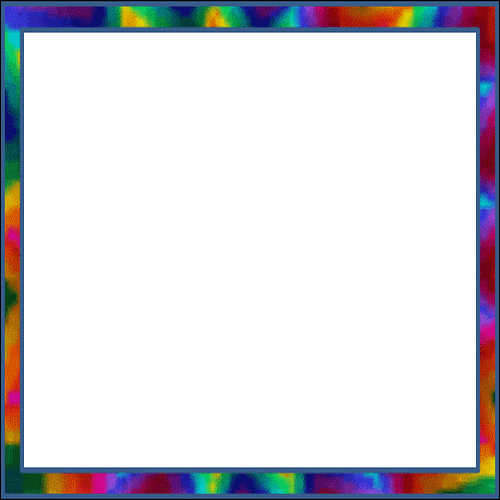 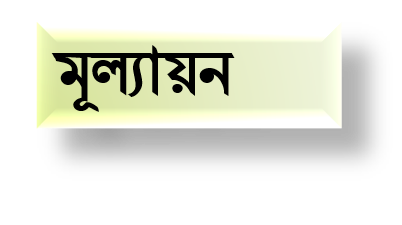 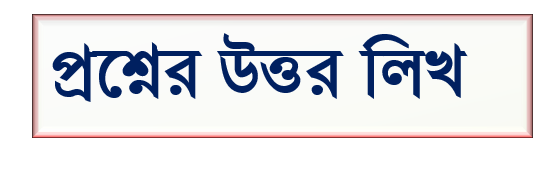 ১।ফসল কোথায় বিক্রি হয় ?
২।কৃষিজাত কোন খাবার খেতে তুমি পছন্দ কর ?
৩।কোন শস্যটি আমাদের দেশে সবচেয়ে বেশি উৎপন্ন হয় ?
৪।কোন শস্যটি সবচেয়ে বেশি আমদানি করা হয় ?
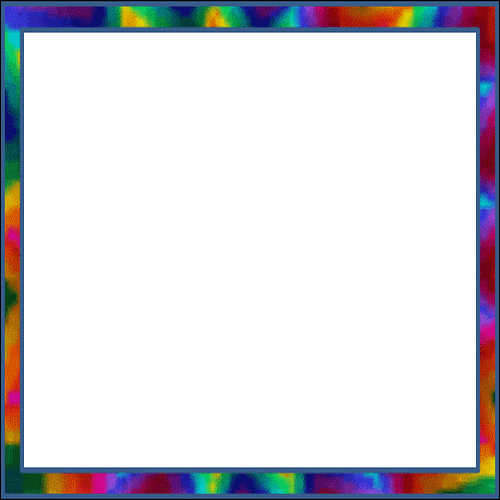 বাড়ির কাজ
ধান,গম ও ডাল খাদ্যশষ্যের দুইটি করে বৈশিষ্ট্য লিখে আনবে?
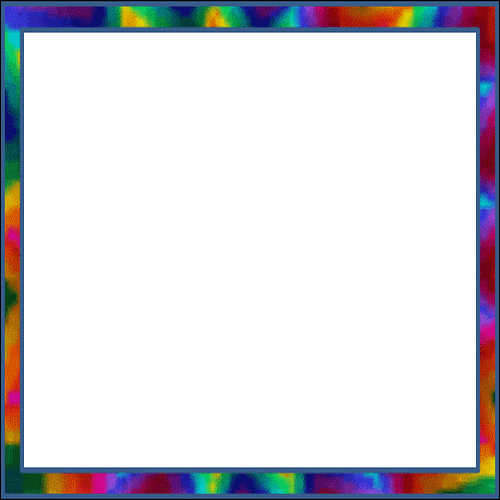 সকলের সুস্বাস্থ্য কামনা করে আজ এখানেই শেষ করছি।
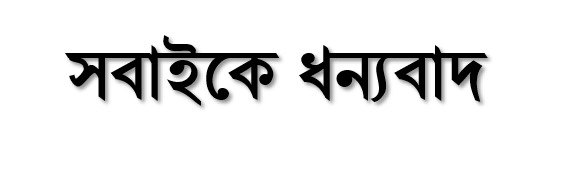